Ambient Temperatures - Developing Guidance and a Risk Assessment Tool for Storage of Medicines in Clinical Areas
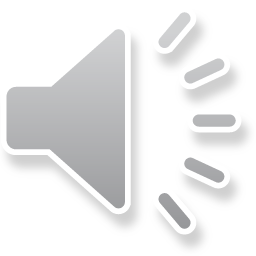 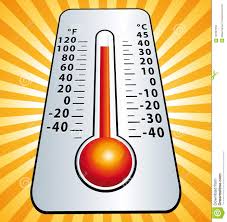 Stephanie Barnes, Bridget Rankin, Amarpreet Sindhar, Emma Williams
Guy’s and St. Thomas NHS Foundation Trust (GSTT)
The Problem………
Many Medicines have a maximum storage temperature of 25degC.
Higher temperatures occur in clinical areas due to heat waves or poor ventilation.
A reduction in shelf life may be needed and a new expiry date can be calculated. [1]
Experience of applying the calculation usually results in only a modest reduction in shelf life and no detrimental effect over the actual time in use. 
The MI Dept. at Leeds Teaching Hospitals had previously shared their local algorithm and pragmatic advice for staff in clinical areas. [2] 
Aim  - To develop a pragmatic guidance document for our Trust to mitigate the risk of product degradation and to reduce unnecessary disposal of stock.
How we tackled it………
July 2019 and November 2019 audits were conducted by our pre-registration pharmacists. They recorded ambient temperatures in ALL GSTT clinical areas. 
A detailed literature search was conducted to locate published reports of deterioration of pharmaceutical products following exposure to high ambient temperatures.
A list of critical products was compiled including emergency medicines [3, 4] and medicines with a narrow therapeutic index.[4]
The medicines information team searched for extended stability data for each of the listed critical medicines and the results were reviewed with consideration of the shelf life of the product and the likelihood of stock being used well within the labelled expiry date.
What we found………
In July 2019 a significant number of clinical areas recorded a maximum temperature >25degC. 
In November 2019 there were isolated readings >25degC.
The literature search located published papers on product degradation in tropical climates at temperatures greater than 40degC and high humidity but little published regarding more modest temperature excursions.
43 products were identified as critical and data for extended stability at elevated temperatures was located for 37 of these products. Of the remaining 6 products only one had a short shelf life of 18 months.
Turning the results into a Trust Guidance document………
The results were reviewed by the pharmacy clinical governance team. 
Draft guidance and a risk assessment tool were presented to The Trust’s Drug and Therapeutics Committee.
This was a suitable forum to allow medical and nursing staff to suggest practical modifications and to comment on the evidence and rationale.   
The guidance document is now published on the Trust Intranet. It includes an algorithm, advice on keeping temperatures low and a risk assessment tool to be used if maximum temperatures are above 27degC for more than 7 consecutive days or any single maximum temperature is above 30degC. 
The risk assessment tool advises staff when to contact Medicines Information for example if any single recording is above 35degC or if one or more of the 6 critical medicines without extended stability data are held in stock.
References
1. Risk Management of Medicines Stored in Clinical Areas: Temperature Control. NHS Pharmaceutical Quality Assurance Committee – June 2015 
2. Abbot D.   Management of Medicines stored at ambient temperatures in Clinical Areas. Leeds Teaching Hospitals NHS Trust
3. Royal College of Emergency Medicine and National Poisons Information Service Guideline on Antidote Availability for Emergency Departments January 2017. 
4. Guy's and St Thomas' NHS Foundation Trust. Clinical Guideline. Omitted or delayed doses: Critical drugs